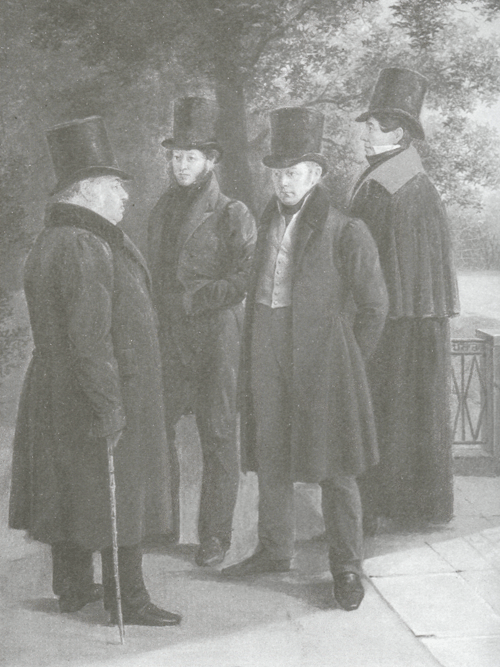 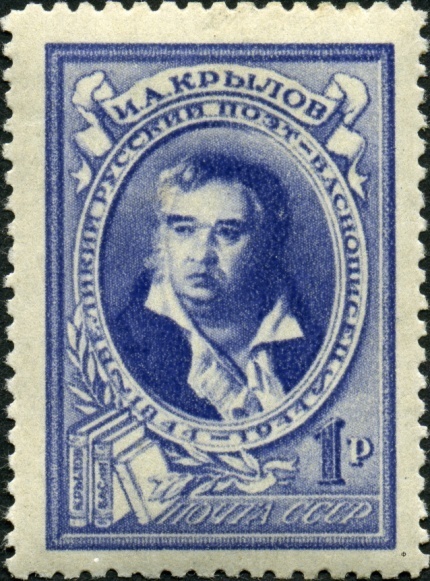 Биография писателя
Иван Андреевич Крылов (1769 - 1844) – русский поэт, баснописец. Родился в небогатой семье в Москве. 
В 1775 году после выхода отца в отставку в биографии Крылова происходит переезд в Тверь. Получить достойное образование ему не удалось. Однако занимаясь самообразованием, Крылов изучил несколько языков, считался одним из самых просвещенных среди своих современниковПосле переезда в Петербург творчеству Крылова открываются большие перспективы. Для Крылова биография тех времен больше посвящена драматургии. Он пишет трагедии «Филомела», «Клеопатра», а также комедии. 
В духе сатиры писатель издает журнал «Почта духов», который публиковался всего 8 месяцев. Вскоре поле закрытия журнала в биографии Крылова Ивана Андреевича был основан следующий критико-сатирический журнал «Зритель». После обыска издание пришлось прекратить. 
Затем писатель путешествует по России, Украине, не прекращая свое творчество. Во время службы у князя Голицына Крылов пишет произведение «Триумф или Подщипа». 
По возвращению в Петербург впервые издаются басни Крылова. Писатель нашел свою стезю, развил у себя мастерство в данном жанре. Девять книг с 200ми баснями Крылова были оставлены в наследство читателям. Среди самых известных басен Крылова: «Лебедь, рак и щука», «Овцы и собаки», «Обоз», «Стрекоза и муравей» и многие другие.
С 1812 года Крылов служит библиотекарем, собирает книги, составляет указатели. Памятники Крылову по всей стране напоминают о таланте великого баснописца.
Памятник  Крылову И.А.
В 1855 году в Летнем саду был открыт бронзовый памятник великому русскому баснописцу Ивану Андреевичу Крылову работы скульптора П.К. Клодта. На сравнительно высоком пьедестале    (3,5 м) в спокойной, непринужденной, чуть усталой позе сидит баснописец, держа в руках раскрытую книгу. Ни в его позе, ни в одежде нет ничего нарочитого, эффектного, но простота не переходит в будничность. Лицо Крылова одухотворено, его фигура полна спокойного достоинства. 
На пьедестале памятника в фигурах рельефов легко узнать героев знаменитых басен: "Лисица и виноград", "Ворона и лисица", "Демьянова уха", "Квартет" и других персонажей произведений И.А. Крылова.
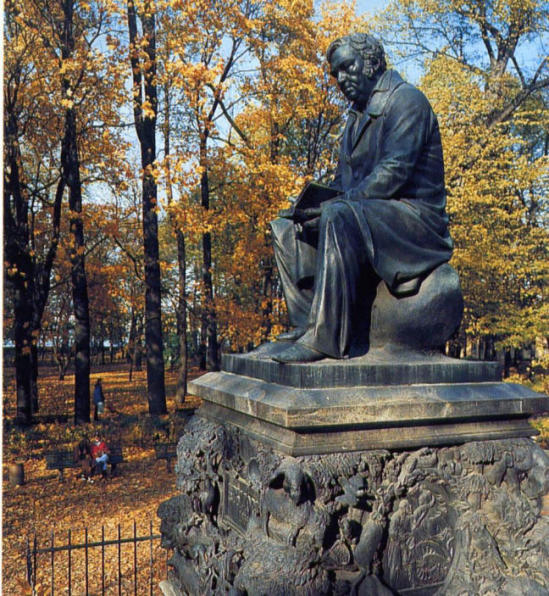 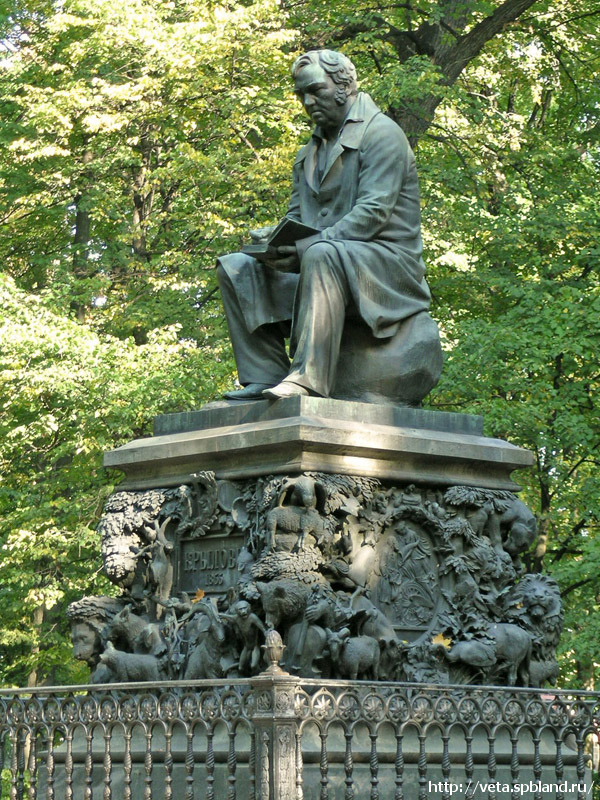 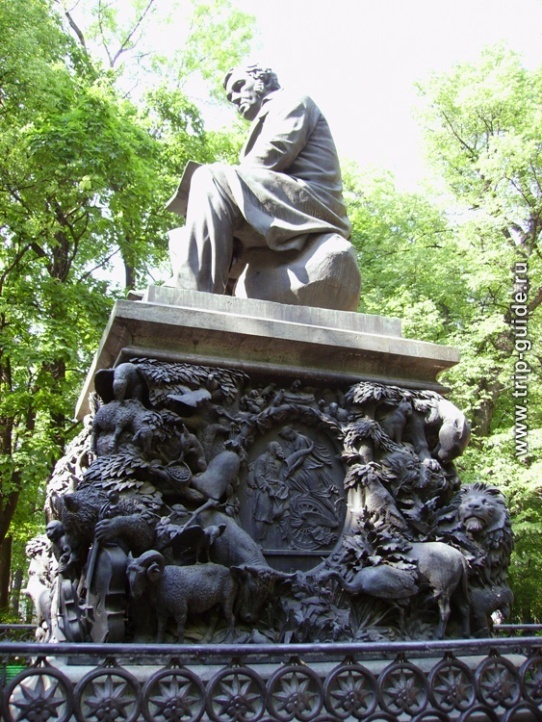 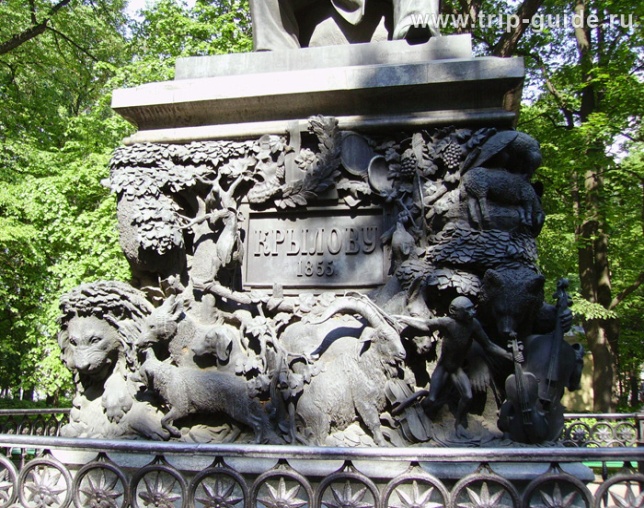 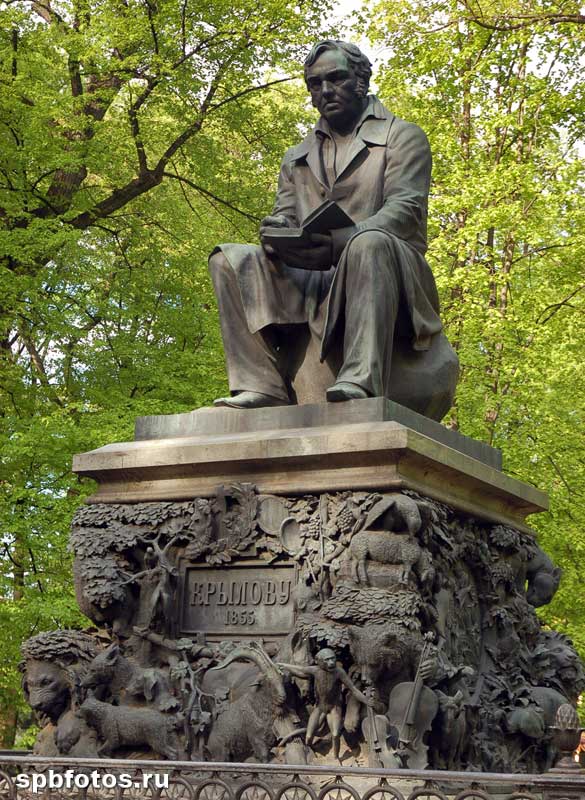 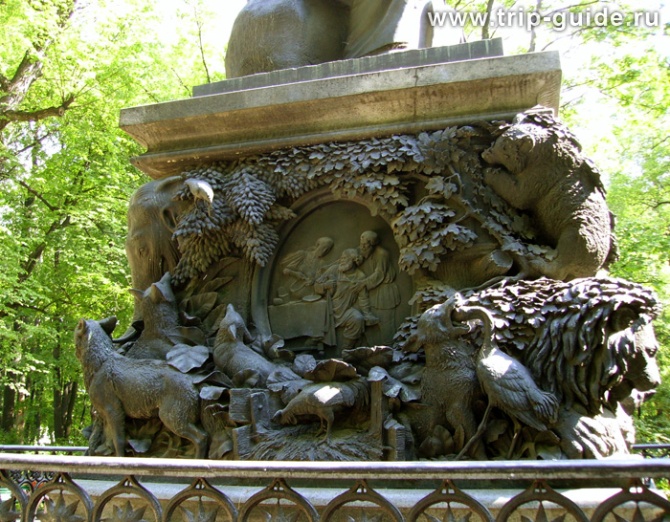 Произведения  И.А.Крылова
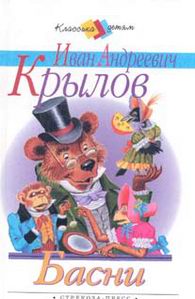 Басни                                                    
Лягушка и Вол,                      
Чиж и Голубь,                        
Волк и Ягнёнок, 
Ворона и Лисица, 
Демьянова уха,  
Квартет, 
Кукушка и Петух, 
Ларчик, 
Лев и Комар, 
Лебедь, щука и рак, 
Лисица и Виноград, 
Мартышка и очки, 
Мышь и Крыса, 
Обоз, 
Слон и Моська, 
Стрекоза и Муравей, 
Тришкин кафтан  и другие…
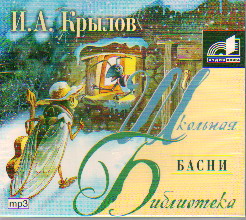 Лебедь, рак и щука.
Когда в товарищах согласья нет,На лад их дело не пойдет,И выйдет из него не дело, только мука.
Однажды Лебедь, Рак да ЩукаВезти с поклажей воз взялись,И вместе трое все в него впряглись;Из кожи лезут вон, а возу всё нет ходу!Поклажа бы для них казалась и легка:Да Лебедь рвется в облака,10 Рак пятится назад, а Щука тянет в воду.Кто виноват из них, кто прав,— судить не нам;Да только воз и ныне там.
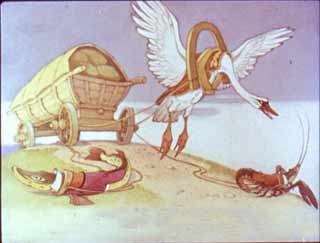 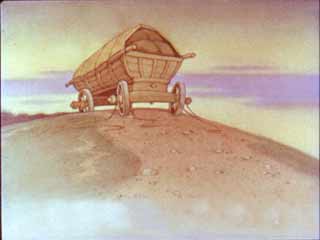 Лисица и виноград.
Голодная кума Лиса залезла в сад;    В нем винограду кисти рделись.    У кумушки глаза и зубы разгорелись;  
А кисти сочные, как яхонты, горят;Лишь то беда, висят они высоко:Отколь и как она к ним ни зайдет,Хоть видит око,Да зуб неймет.     Пробившись попусту час целый,    Пошла и говорит с досадою: "Ну что ж!    На взгляд-то он хорош,    Да зелен - ягодки нет зрелой:   Тотчас оскомину набьешь".
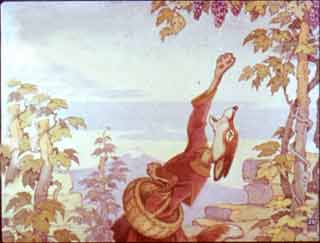 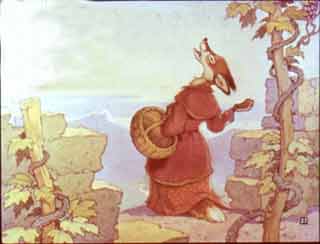 Мартышка и очки.1
Мартышка к старости слаба глазами стала;А у людей она слыхала,Что это зло еще не так большой руки:Лишь стоит завести Очки.  
Очков с полдюжины себе она достала;Вертит Очками так и сяк:               То к темю их прижмет,                То их на хвост нанижет,
То их понюхает, то их полижет;
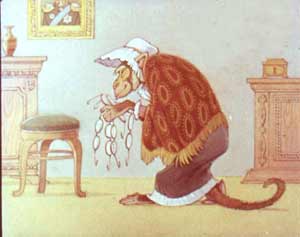 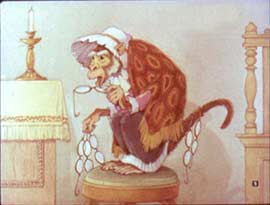 Мартышка и очки.2
Очки не действуют никак
"Тьфу пропасть! - говорит она, - и тот дурак,Кто слушает людских всех врак:Все про Очки лишь мне налгали;А проку на волос нет в них".       Мартышка тут с досады и с печали       О камень так хватила их,   
Что только брызги засверкали.К несчастью, то ж бывает у людей:Как ни полезна вещь, - цены не зная ей,Невежда про нее свой толк все к худу клонит;А ежели невежда познатней,Так он ее еще и гонит.
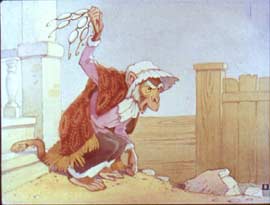 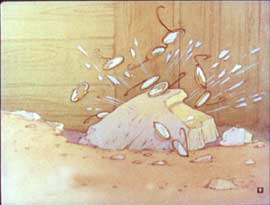 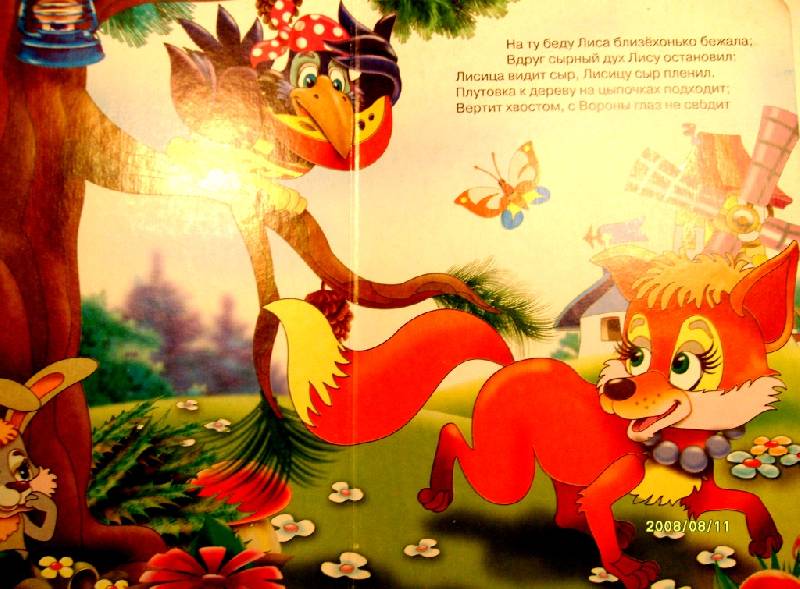 Ворона и лисица
Уж сколько раз твердили миру,Что лесть гнусна, вредна; но только всё не впрок,И в сердце льстец всегда отыщет уголок.
Вороне где-то бог послал кусочек сыру;На ель Ворона взгромоздясь,Позавтракать-было совсем уж собралась,Да позадумалась, а сыр во рту держала.На ту беду Лиса близехонько бежала;Вдруг сырный дух Лису остановил:10 Лисица видит сыр,— Лисицу сыр пленил.Плутовка к дереву на цыпочках подходит;Вертит хвостом, с Вороны глаз не сводит,И говорит так сладко, чуть дыша:«Голубушка, как хороша!Ну что за шейка, что за глазки!Рассказывать, так, право, сказки!Какие перушки! какой носок!И верно ангельский быть должен голосок!Спой, светик, не стыдись! Что ежели, сестрица,20 При красоте такой, и петь ты мастерица, Ведь ты б у нас была царь-птица!»
Вещуньина с похвал вскружилась голова,От радости в зобу дыханье сперло,— И на приветливы Лисицыны словаВорона каркнула во все воронье горло:Сыр выпал — с ним была плутовка такова.
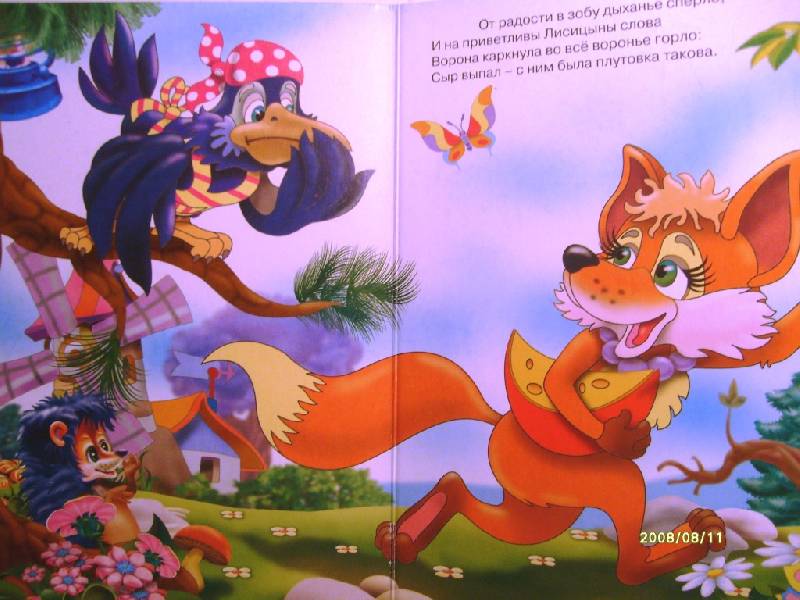 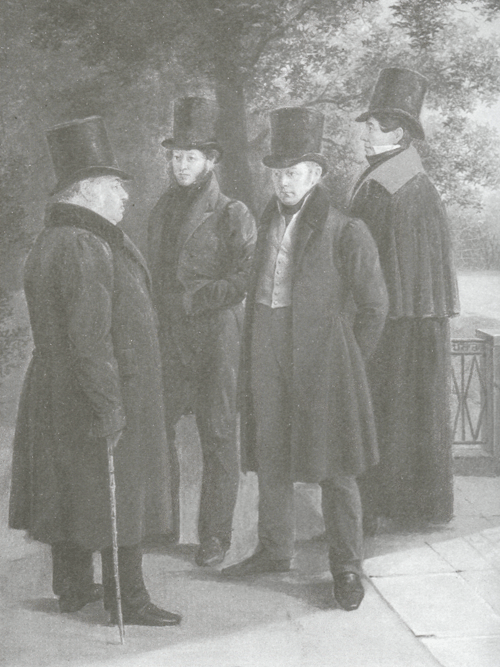 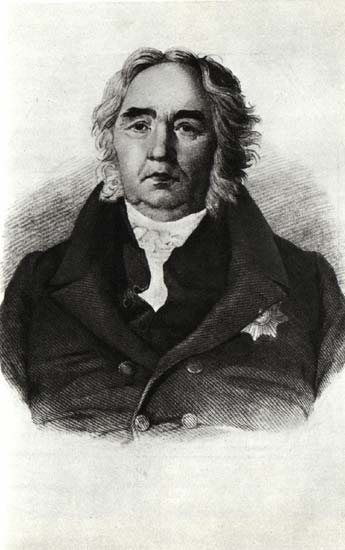 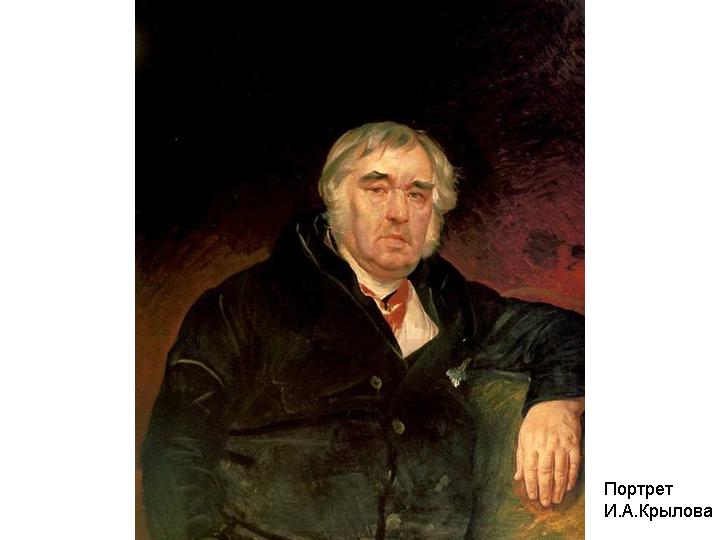